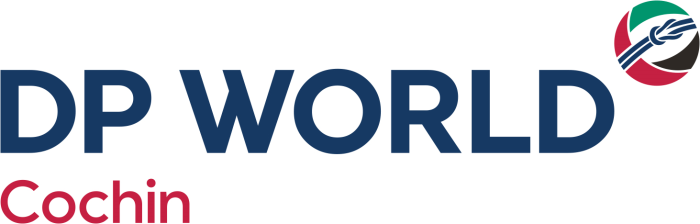 Stallion.VMS
Vehicle / Visitor Management System
Introduction to
Customer
78 Marine & inland terminals across Six Continents.

Leading enabler of global trade and an integral part of the supply chain. 

They operate multiple yet related businesses  from marine and inland terminals

Dedicated team of over 36,500 employees from 103 countries
Before 
	Stallion.VMS
Manual Data Entry in register for Staff for tracking Attendance 

Manual paper verification for Truck driver & Truck details 

No clarity about number of Drivers/ Truck/ staff/ visitor  inside the terminal at a given point of time

Manually operating boom barrier ‘s

Separate software module for generating  visitors  pass

No Cross checking  for Driver With vehicles entering and leaving the terminal.

Manual process leads to the long queue of vehicles in IN/Out  Lane
Challenges       Solution
VS
.
Second Gate  was under construction 
3 near by near lanes in Second Gate
Attendance tracking of more than 500 Staff
LMV IN/Out, Container Out in same Gate 
Single lane for IN /Out  for pedestrian path 
Drivers going out with out truck 
Online photo pass issue for Staff / Visitor 
Entry pass /fail indication was not there in    cabin
Stallion Suggested  full design for Gate 2 
Stallion provided 2 readers and 3 Antenna
RFID enabled Attendance management system   
Stallion provided  6 readers and  10  antenna
Antenna reading sequence given accurate attendance 
Driver / Truck unlinking option provided in VMS 
Stallion Provided an ID card printer  integrated
VMS integrated with Signal light(GREEN/RED)
WHY RFID ?
WHY VMS?
Per Day  more than 500 trucks/LMV movement  in each gate 

Any kind of manual intervention’s will leads to long queue of trucks 

By using RFID technology ,Truck/Driver  RFID Cards will read by the RFID reader and automatically boom barrier will open 

RFID technology  decreases  man power / error in GATES
Dashboard to monitor  movement

History of all movement 

Online Id card Printing 

Restricting Blocked driver/Vehicle
Architecture - Overview
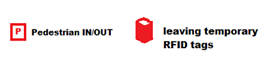 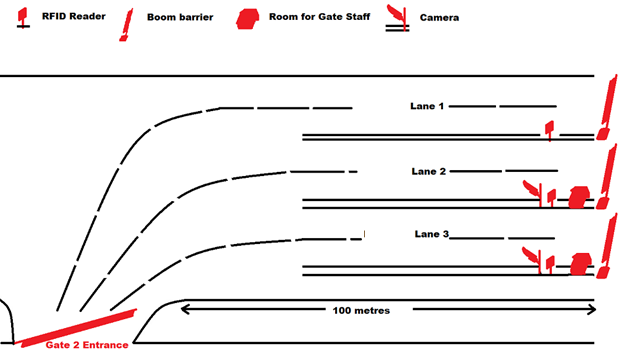 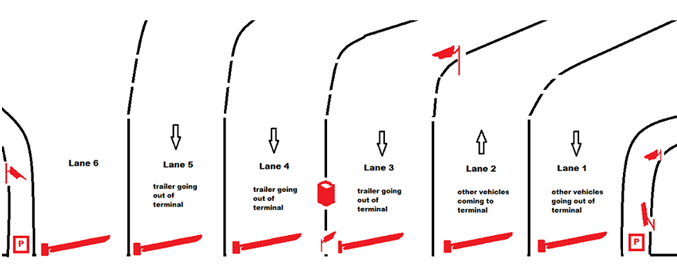 Gate 3 – Truck Out/LMV IN & Out
Gate 2 – Entry for Truck
Modules of Stallion.VMS
Visitor’s /Staff LMV Tacking
Truck /Driver Movement Tracking System
Visitors Management
Staff Attendance  Management System
RFID Enabled Staff/Contractor Staff  attendance Tracking
RFID Enabled Truck /Driver IN & OUT Tracking
RFID Enabled LMV IN & OUT Tracking
RFID Enabled Visitor Management with Visitor Pass
Hardware's Supported for the Solution
Software Technologies
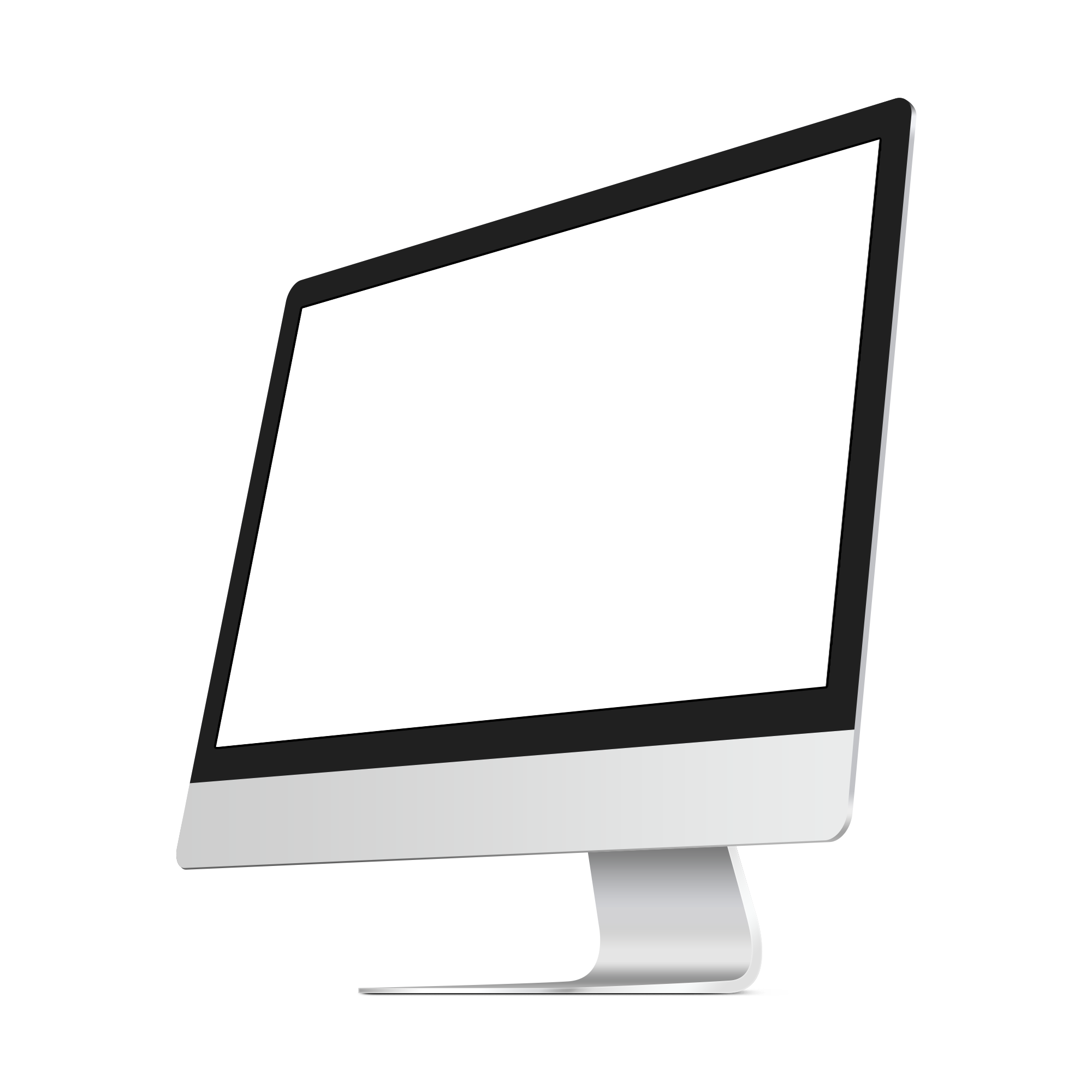 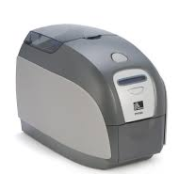 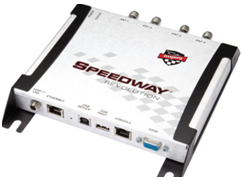 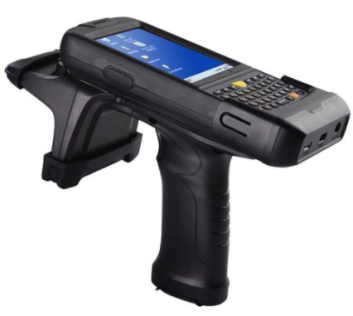 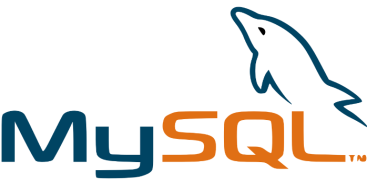 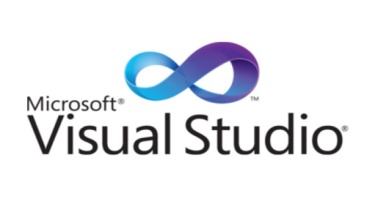 ID Card Printer
INMPINJ R420
RFID Portable Reader
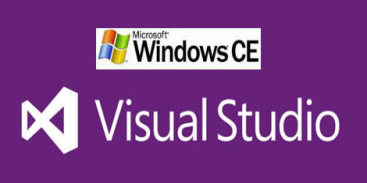 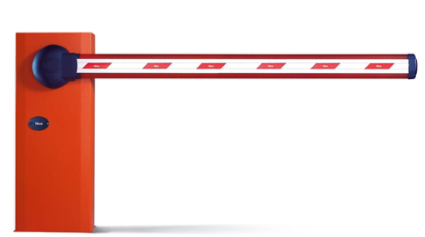 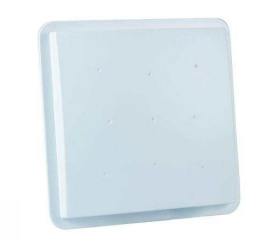 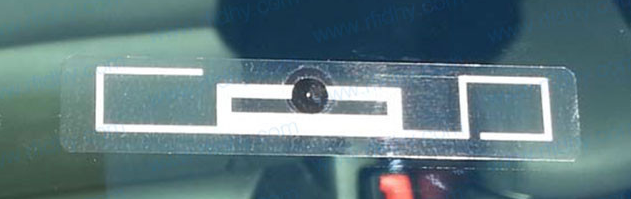 Windshield Tag
Boom Barrier
STA IR 0507E
After  
	Stallion.VMS
Manual Data Entry in register replaced by Stallion.VMS

Auto Identification of  Truck/LMV/Driver/Visitor/Staff

Live dashboard to track vehicle status

Notifications for Better Preparedness

Visitor E–pass/Paper Pass/RFID Card Print

Improved Control on Visitor/Driver/Staff Access

Maintain visitor /vehicle history

No Long Queue of trucks
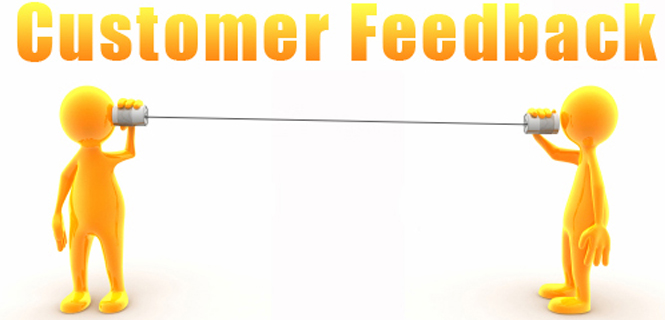 “Time is crucial thing for us in the gate ; it will not and cannot be compromised. Stallion.VMS accelerated entry/exit process“

Mr.Sabu Philip
HOD - IT ,DP World
PRESENTER NAME: PRAMOD C
CUSTOMER NAME:DUBAI PORT WORLD
Shots from the Site
Thank You